בניית תוכנית הדרכה שנתית – מהספרות למציאות
נובמבר 2012
1
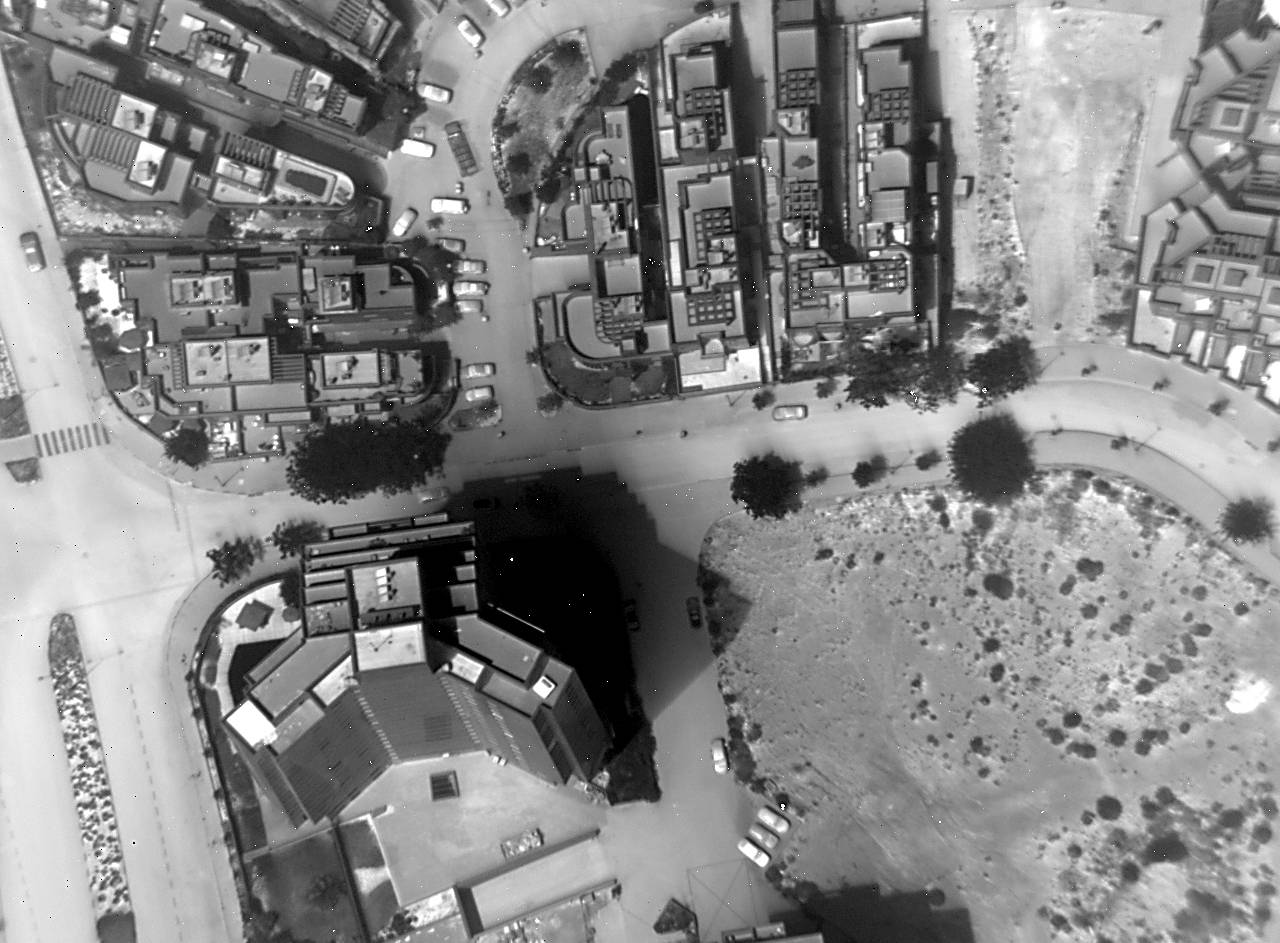 מה אנחנו מייצרים?
גלאי תרמי: ממיר קרינה תרמית לאות חשמלי.
2
[Speaker Notes: שתי מילים עלינו ועל תל אביב בלילה]
על מה נדבר?
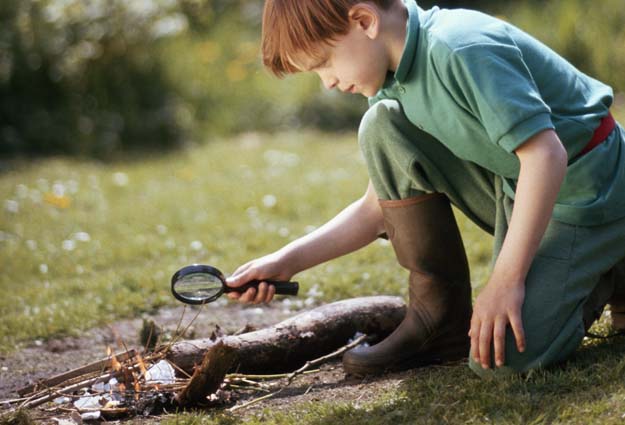 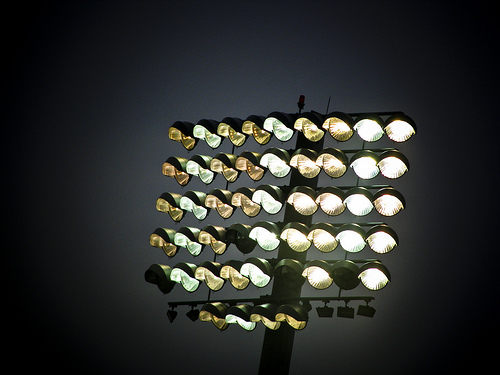 3
חשיבה כמותית
הפרדיגמה:
להאיר כמה שיותר שטח. 
יותר אור = יותר שירות = יותר הצדקה קיומית, יותר עמידה בציפיות.
התנהגות נגזרת:
נשאל כמה שיותר.
נריץ כמה שיותר.
נענה מהר, נראה עשייה. 
תוצאות:
שעות הדרכה פר עובד.
עלות פר אגף.
פחות שינוי יציב, פחות חותם.
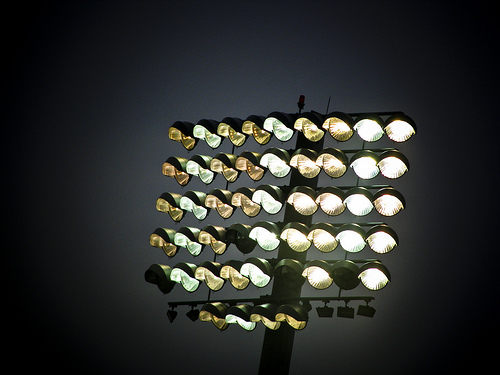 4
חשיבה איכותית
הפרדיגמה:
להבעיר את השריפות החשובות. 
יותר שריפות חשובות = יותר הישגים נכונים. 
התנהגות נגזרת:
נשאל את החשובים. 
נריץ פחות את מה שפחות חשוב. 
נענה מדוד, פחות דגש על נראות.  
תוצאות:
איפה הצלחנו לשים חותם?
שינויים שעשינו.
תועלות שהבאנו.
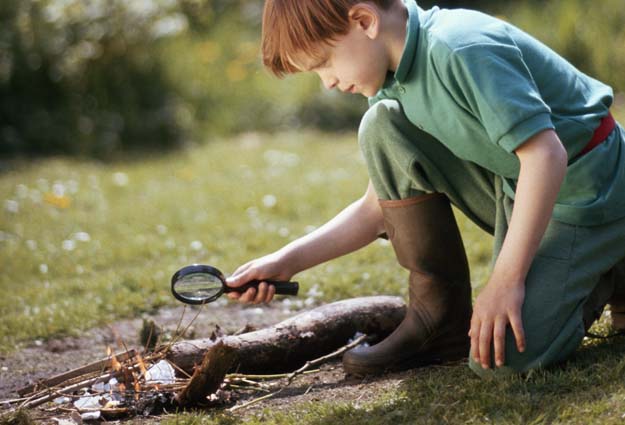 5
איתור צרכים – שנתי או מתגלגל?
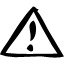 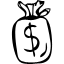 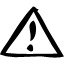 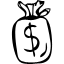 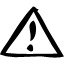 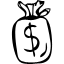 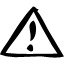 6
איתור צרכים – אז מה נעשה בסוף שנה?
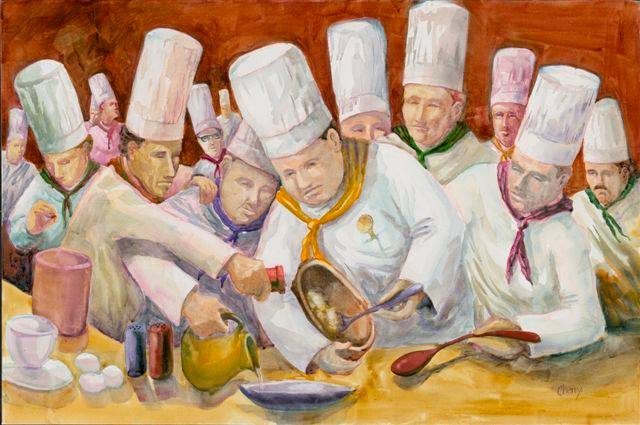 7
[Speaker Notes: אנחנו רוצים מעורבות רק של הלקוחות האסטרטגיים שלנו ולא של כלל המנהלים בחברה. 
לכן צמצמנו את התהליך לעבודה מאומצת מולם + סקר לשאר ואיסוף צרכים מתמשך במקום פעם בשנה.]
איתור צרכים – אז מה נעשה בסוף שנה?
חשוב:
מי 5 – 6 הלקוחות האסטרטגיים שלי?
מה קורה אצלם?
מה אני יכול וצריך לתת להם?
חשוב פחות:
השאר = שאלון ממוחשב 
לא ענית = לא נורא
הנהלה = בסוף.
8
בניית תוכנית – על מה נלך?
האסטרטגי ללקוחות האסטרטגיים = אסטרטגי לארגון. 
חשוב שיהיה משולב עם מה שאסטרטגי לנו. 
3 – 4 יעדים = 3 – 4 הישגים
10 – 12 יעדים = 10 – 12 כמעט הישגים.
9
נפלאות המאגר
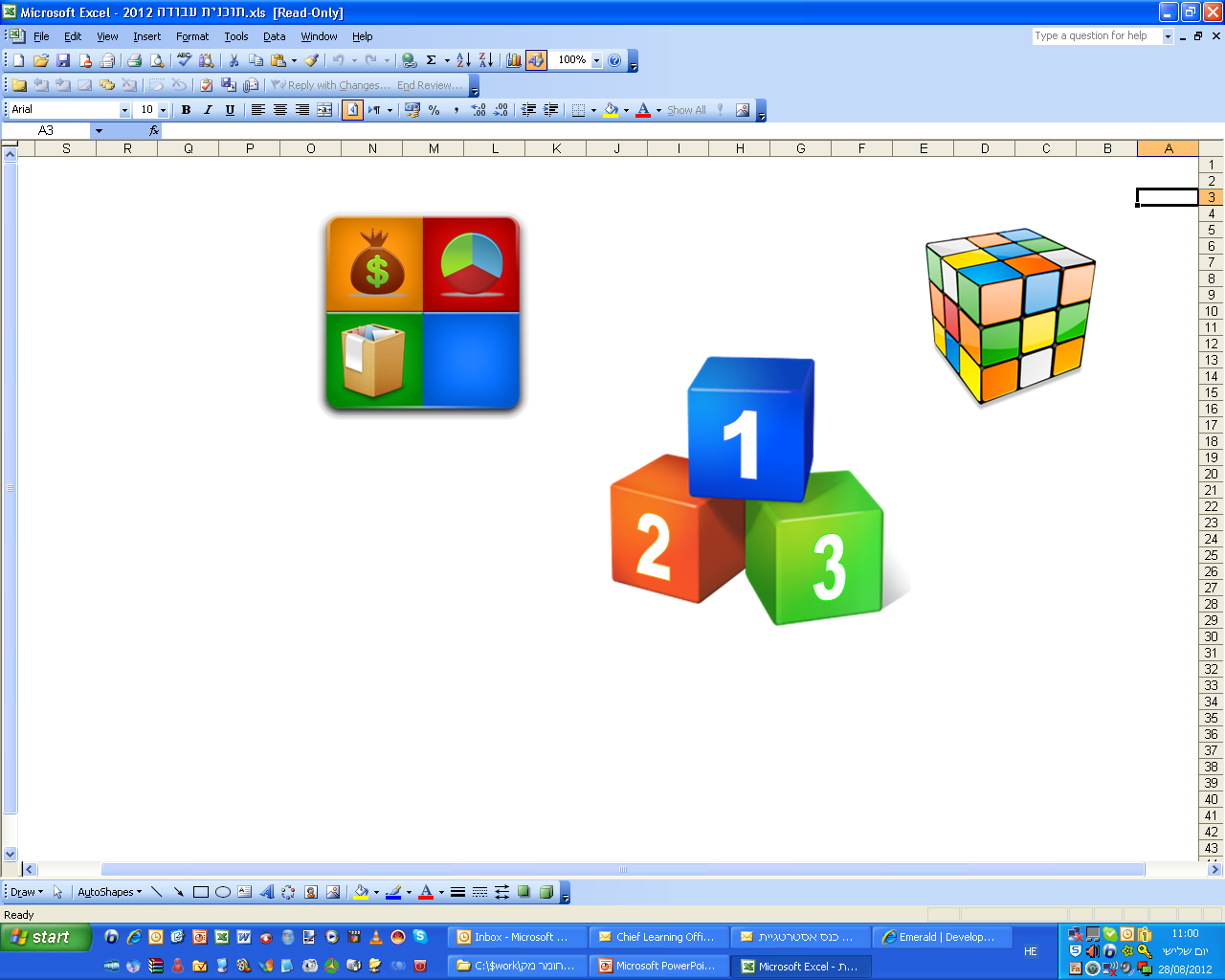 10
[Speaker Notes: על מנת לנהל את השטף של הצרכים (מהסופרמרקט) המצאנו את המאגר = רשמנו, אבל אנחנו לא מבטיחים כלום.]
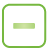 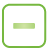 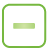 תקציב
ת"ל
31%
קבועים =
ספיירים
חלוקת התקציב
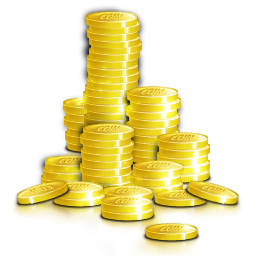 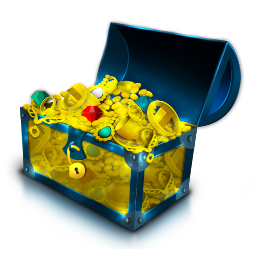 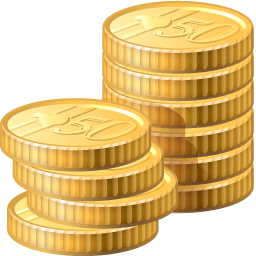 והיתר - חור מול חור -
תקבלו לפי התור.
11
מדידת ביצועים – אנחנו רוצים
73% - ללא משוב כלל
12
סיכום
שיגעון זה לחזור על פעולה זהה וכל פעם לצפות שיקרה משהו אחר:
13